Maidu Tribe
By Ruby and Nevaeh.
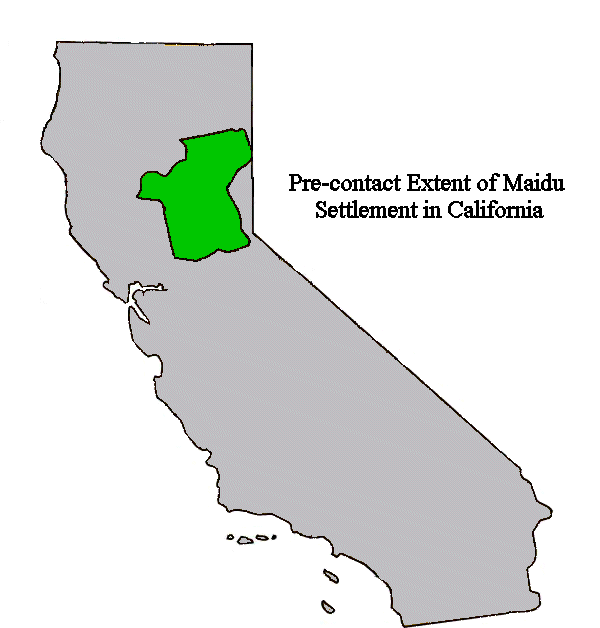 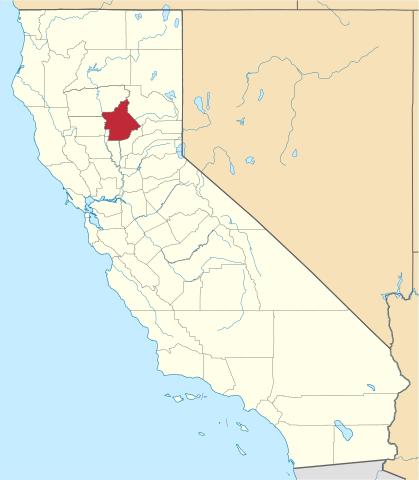 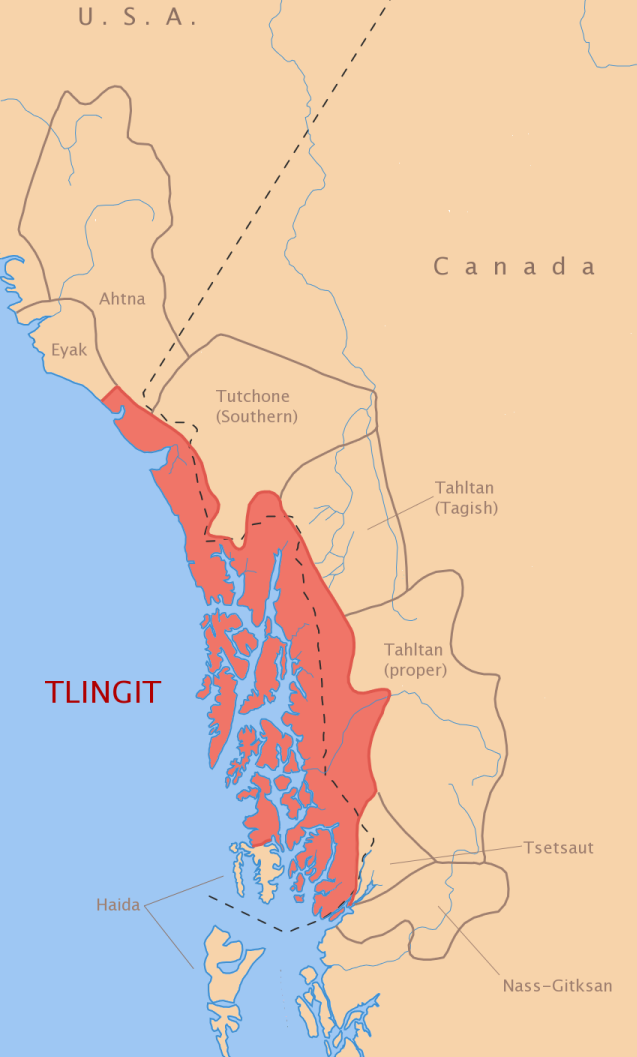 Location
The Maidu live in Northernestern California.There are mountains and valleys in their area.It is cold in the winter and warm in the summers.
[Speaker Notes: Write about the landforms, geographical location, and climate unique to the area.]
Shelter
The Maidu made Their homes in different ways. They use mud and sticks as the base of the  shelter.They cover this with grass, big long sticks, and bark from trees .
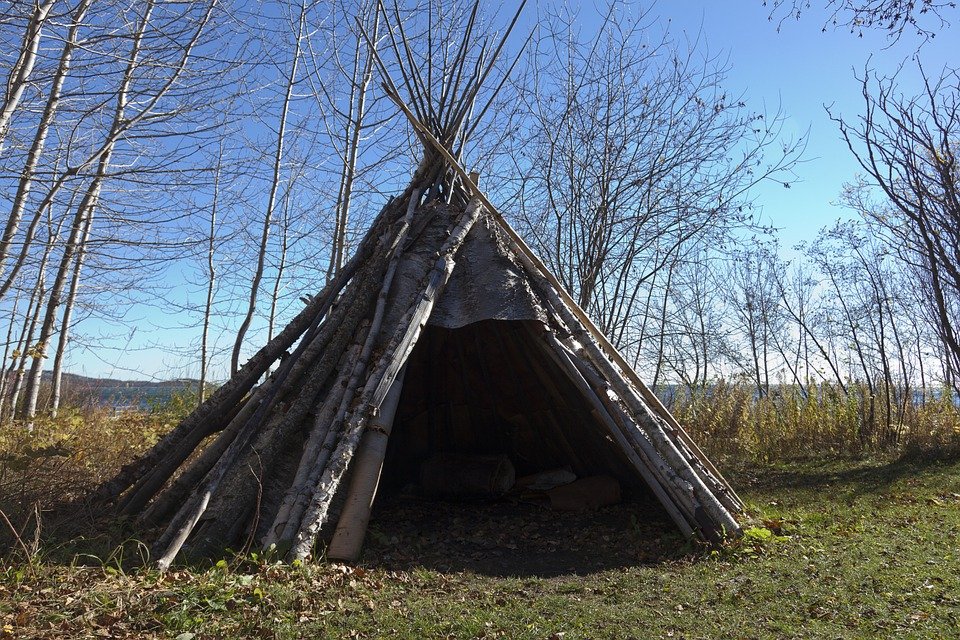 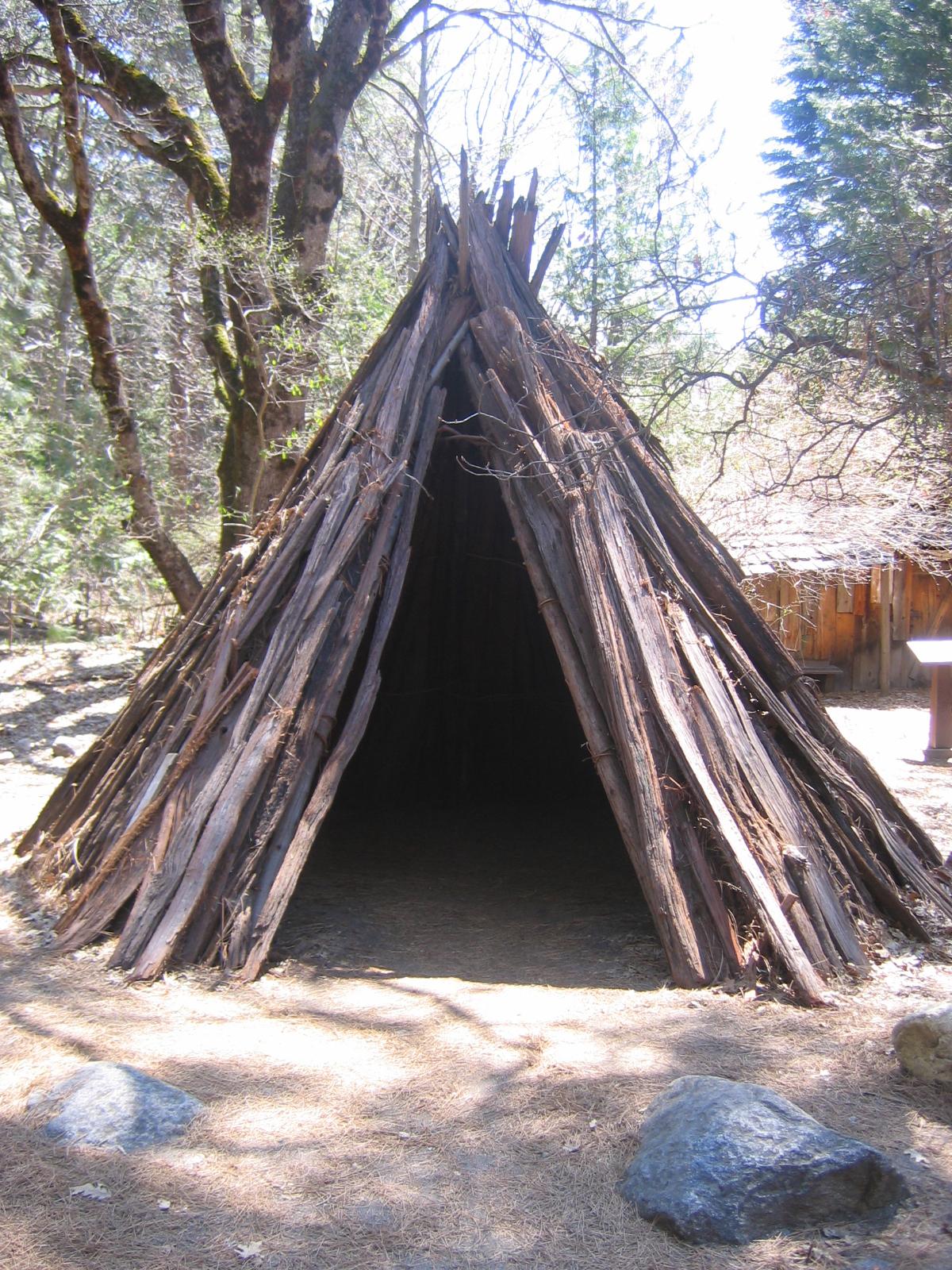 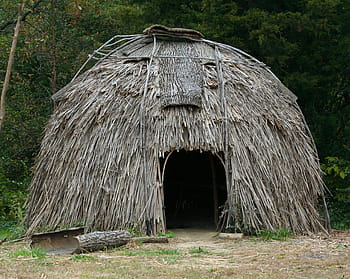 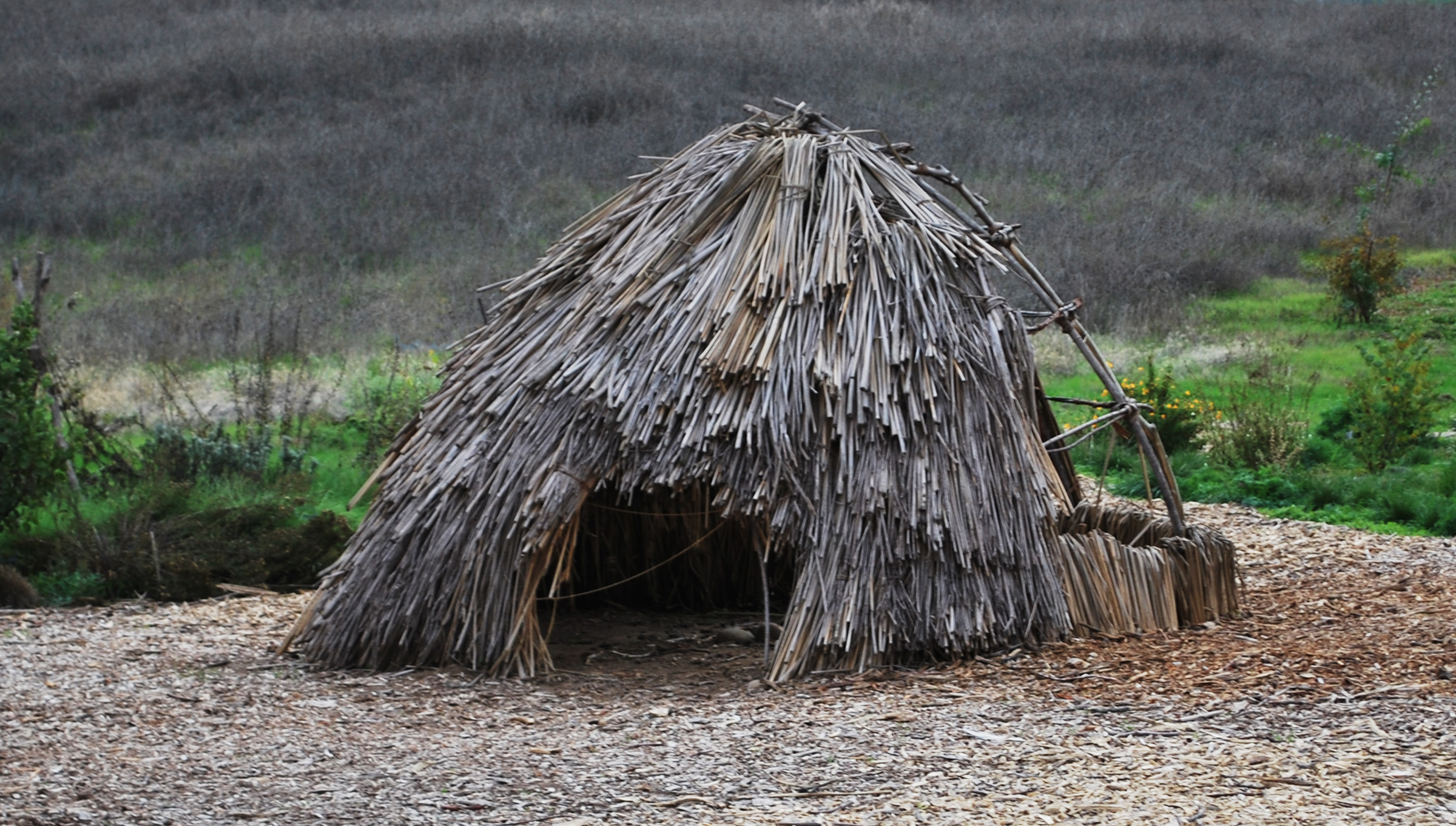 [Speaker Notes: Write about the materials, shape, name, and unique features of the structure.]
food
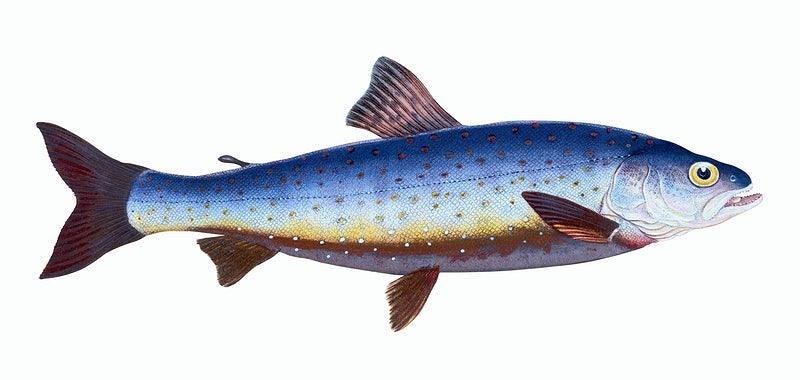 The Maidu eat many things in nature.They used spears to catch fish. They eat corn and acorns. They get their corn in their garden. They make their garden by use soil and water.They eat tiny animals like baby birds, rabbits, and squirrels.
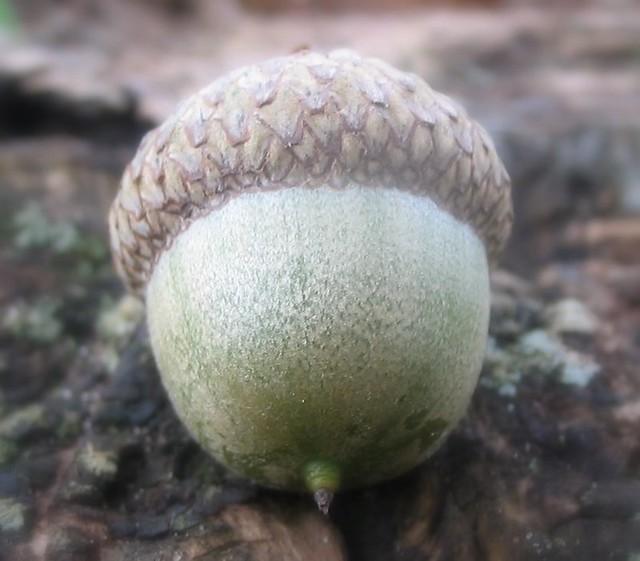 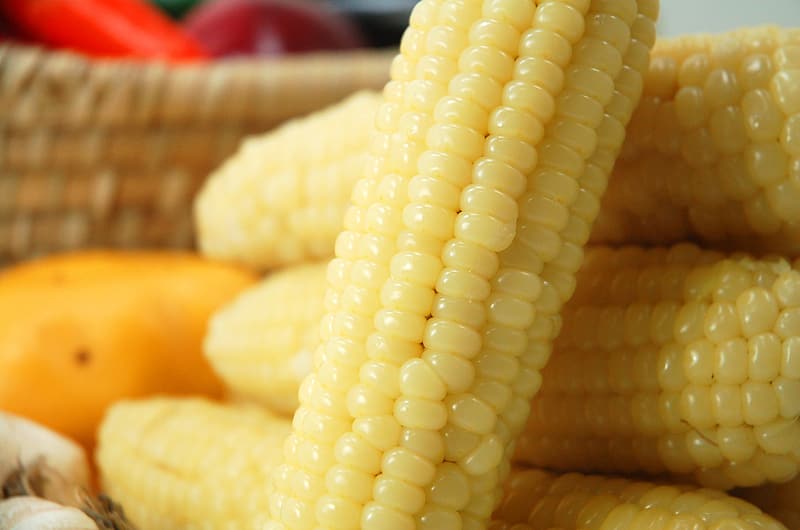 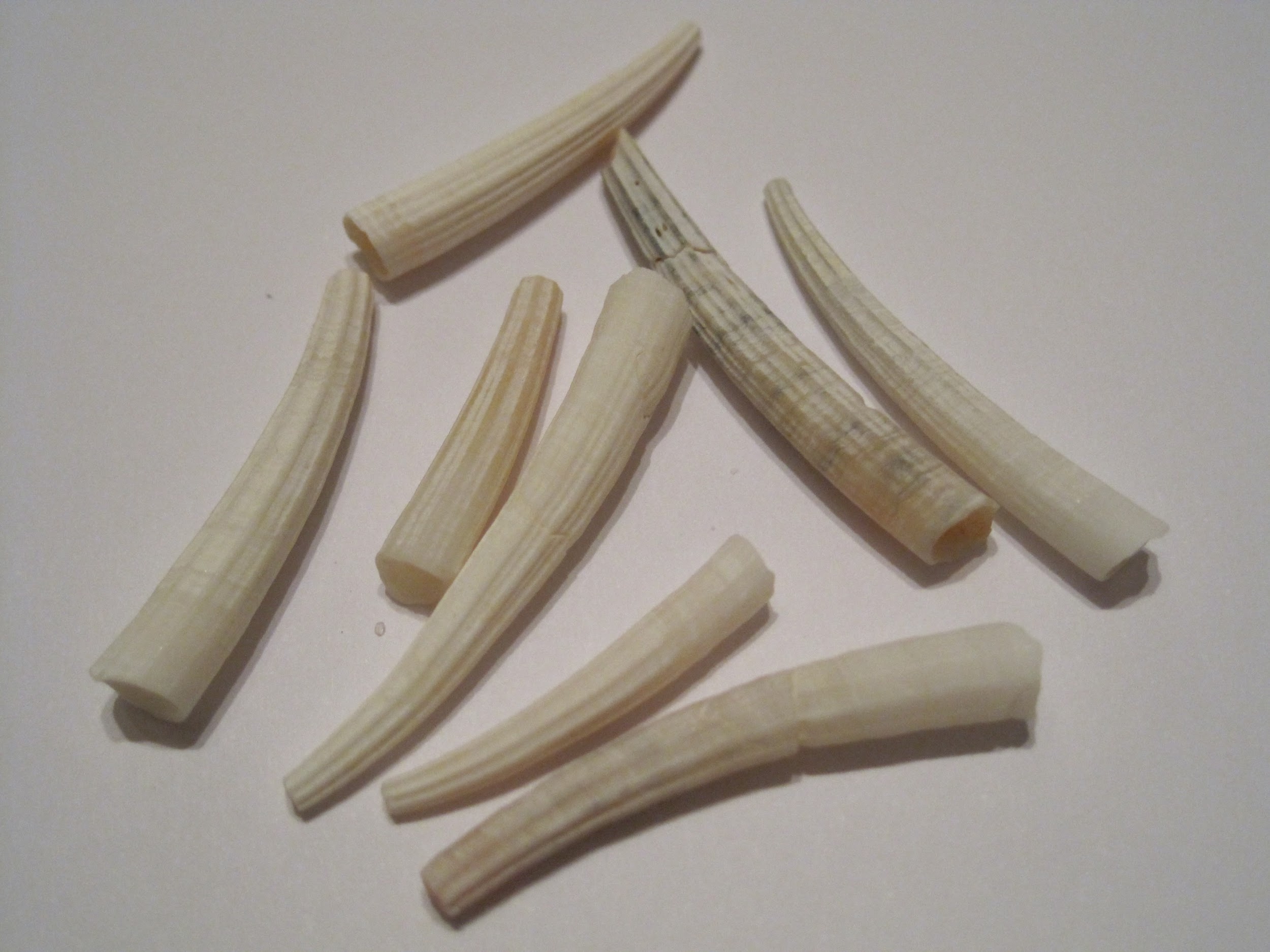 [Speaker Notes: Write about theM food the tribe ate, crops they grew, hunting & gathering skills, and ways to prepare meals.]
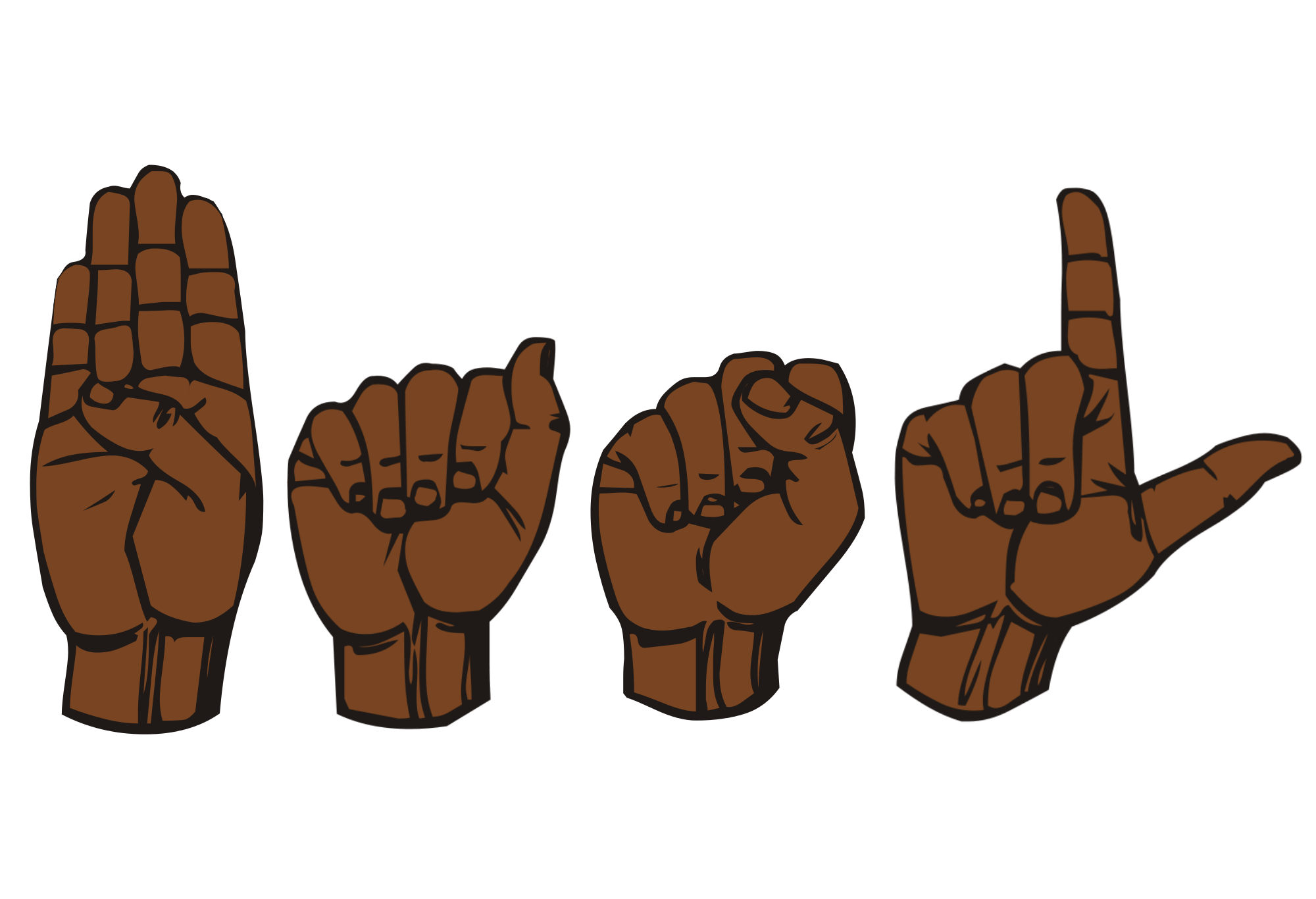 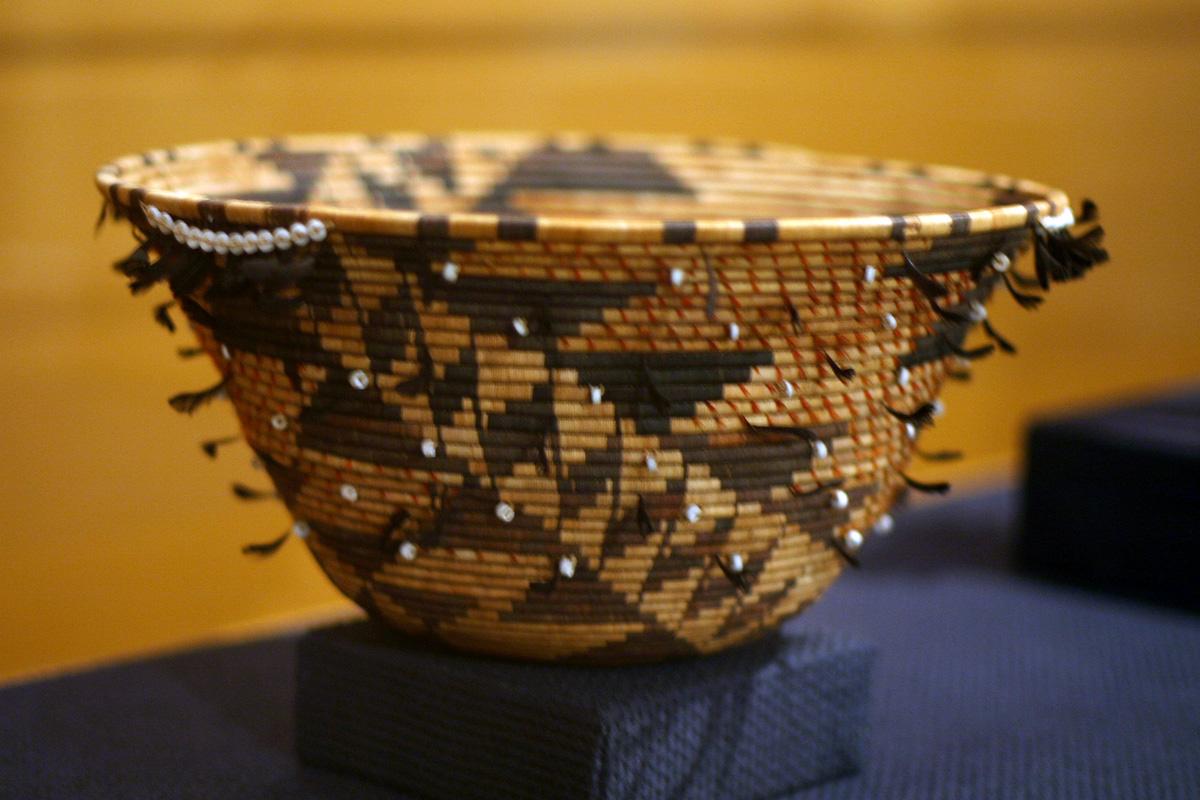 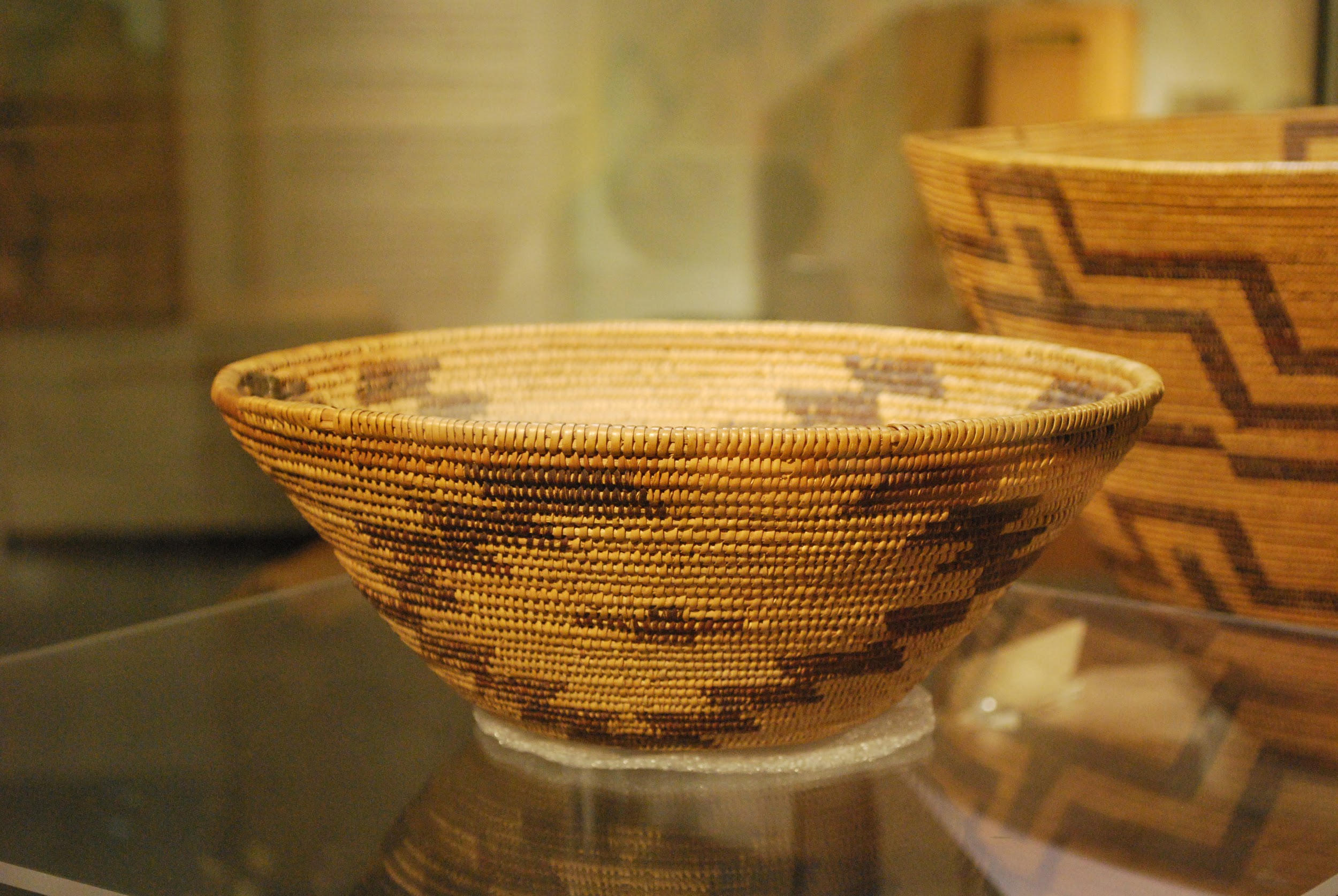 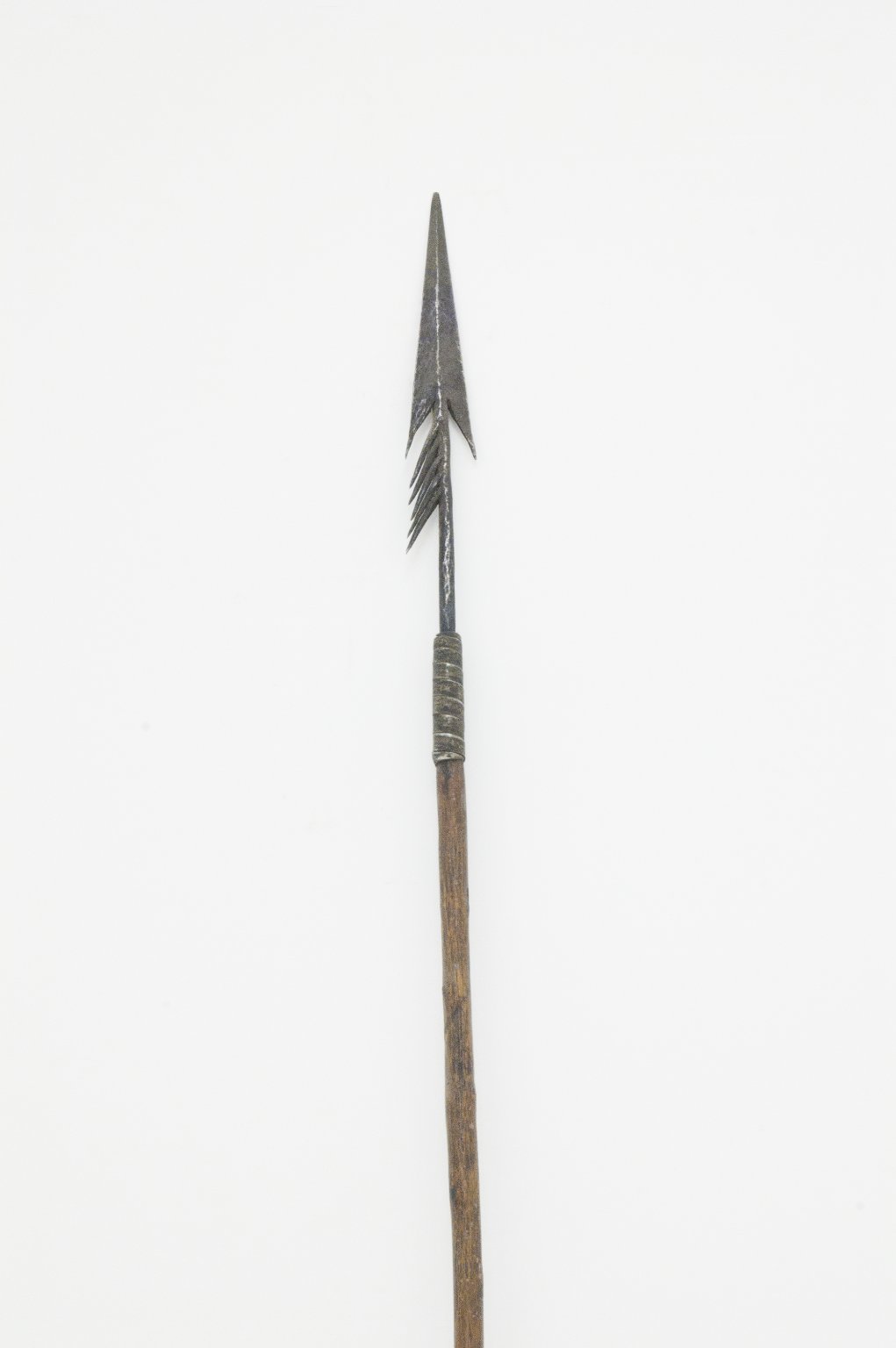 Culture
The Maidu has different culture than other tribes. They cook food inside their baskets. They use spears  and nets to catch fish. They use hand signals to communicate. They talk with hand sign language with their hands.
[Speaker Notes: Write about the art, customs, ceremonies, and responsibilities of the men, women and children.]
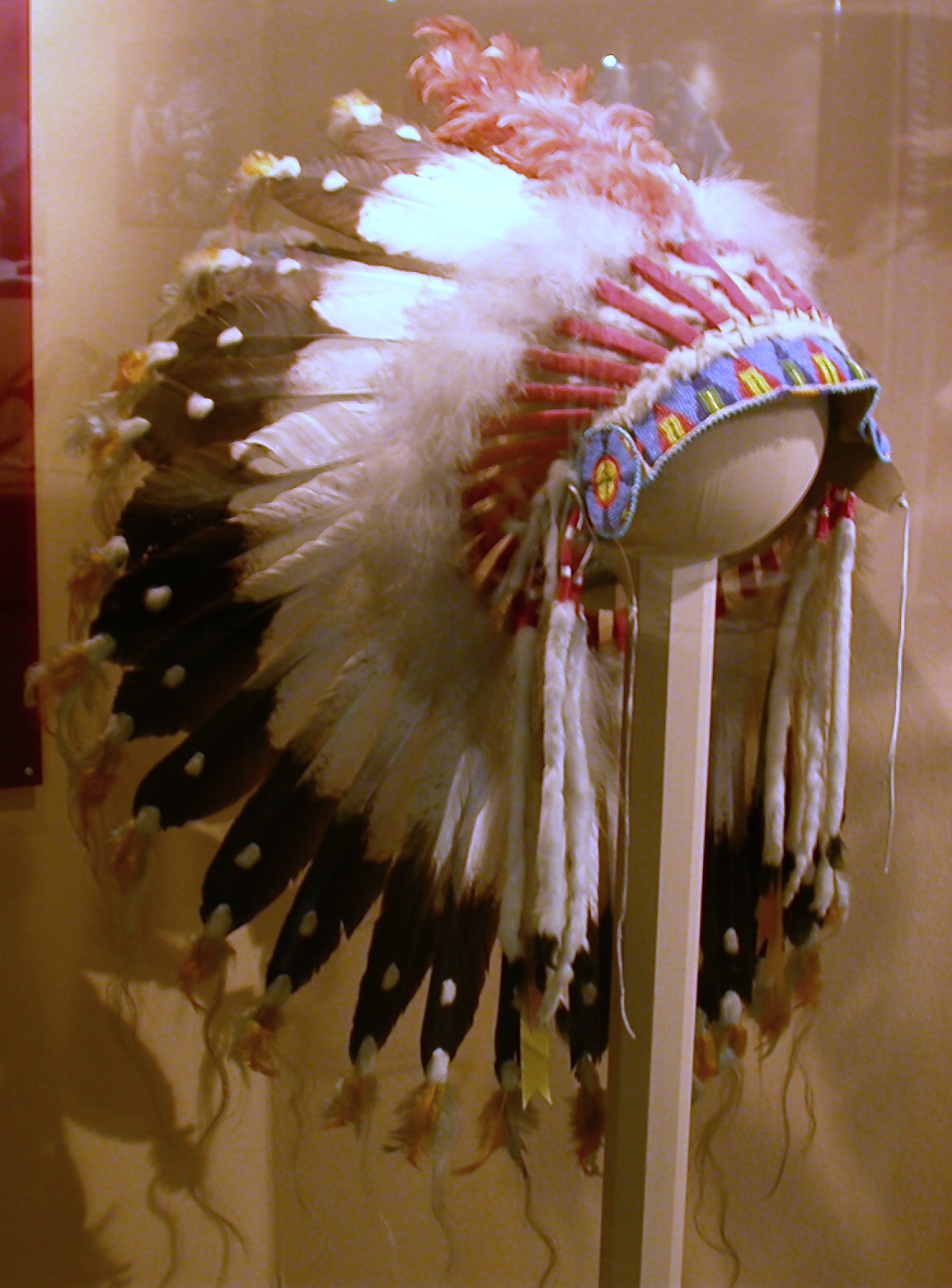 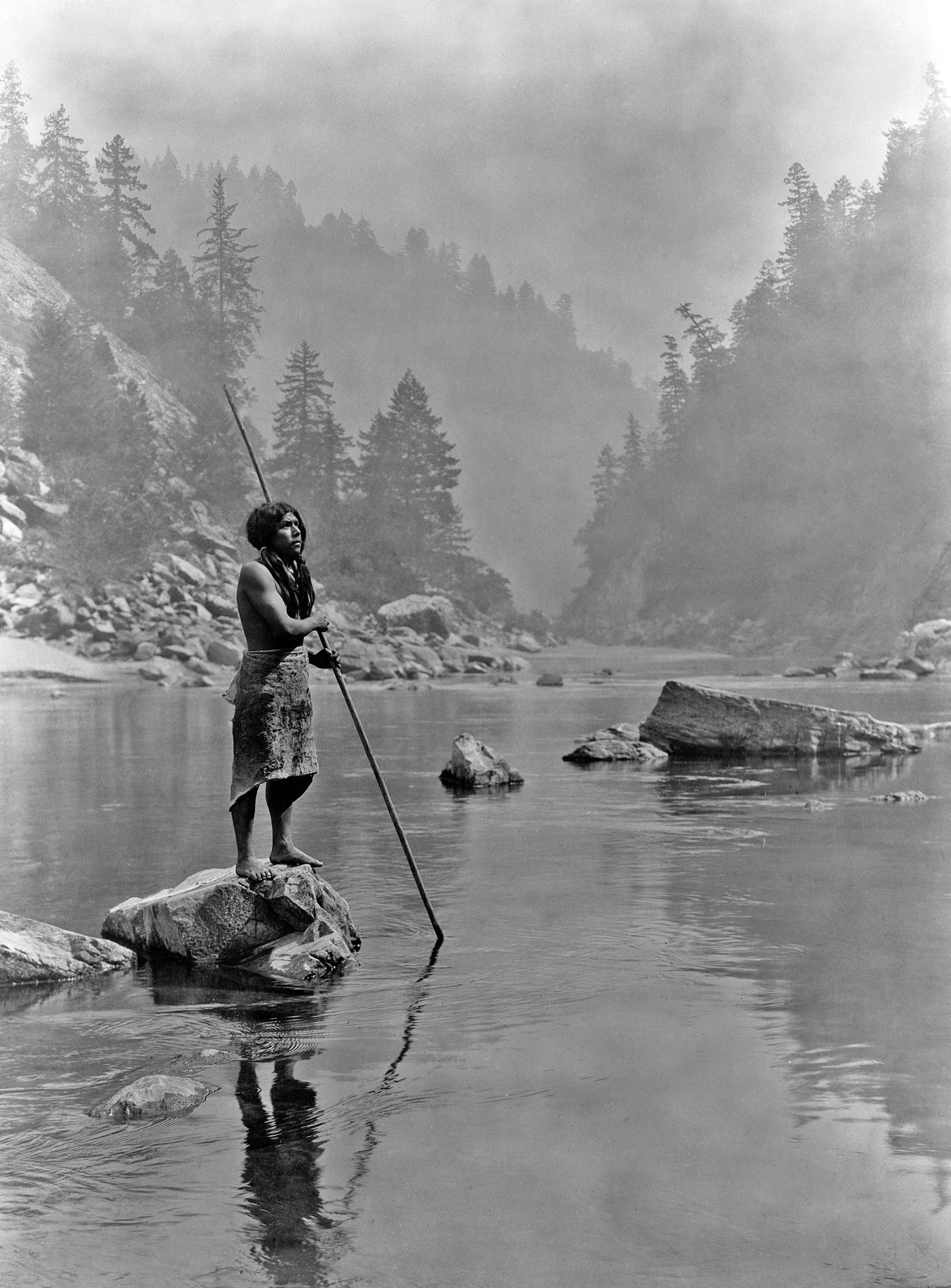 Maidu clothes and tools
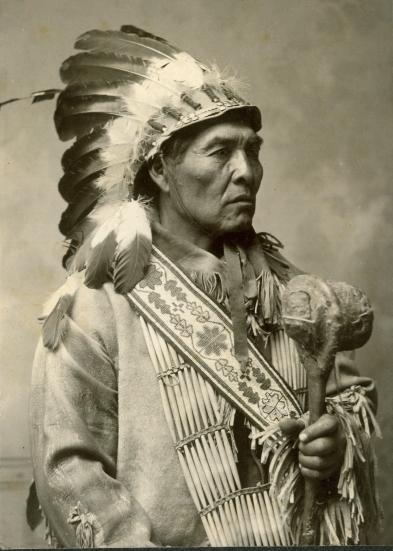 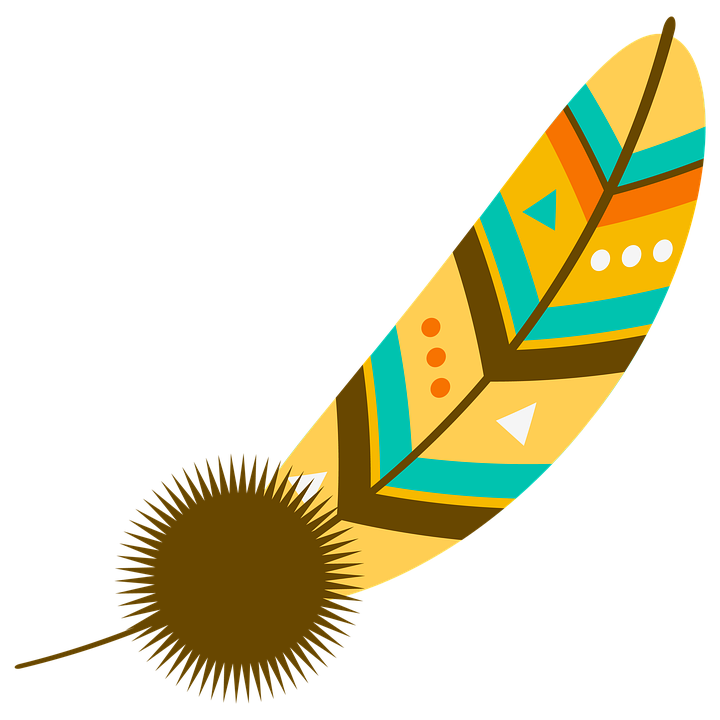 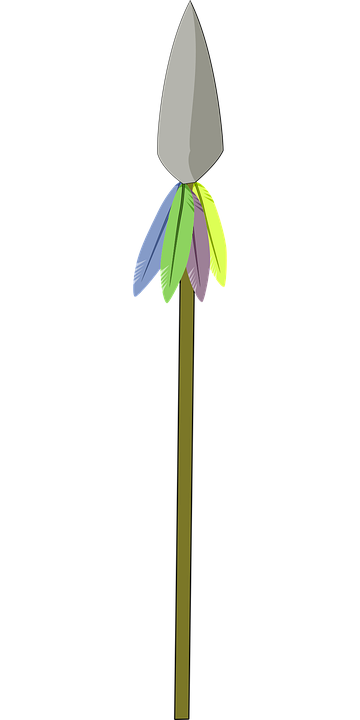 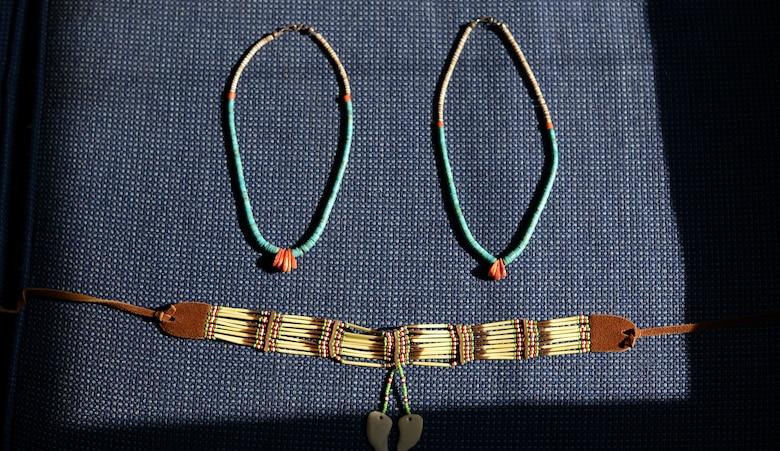 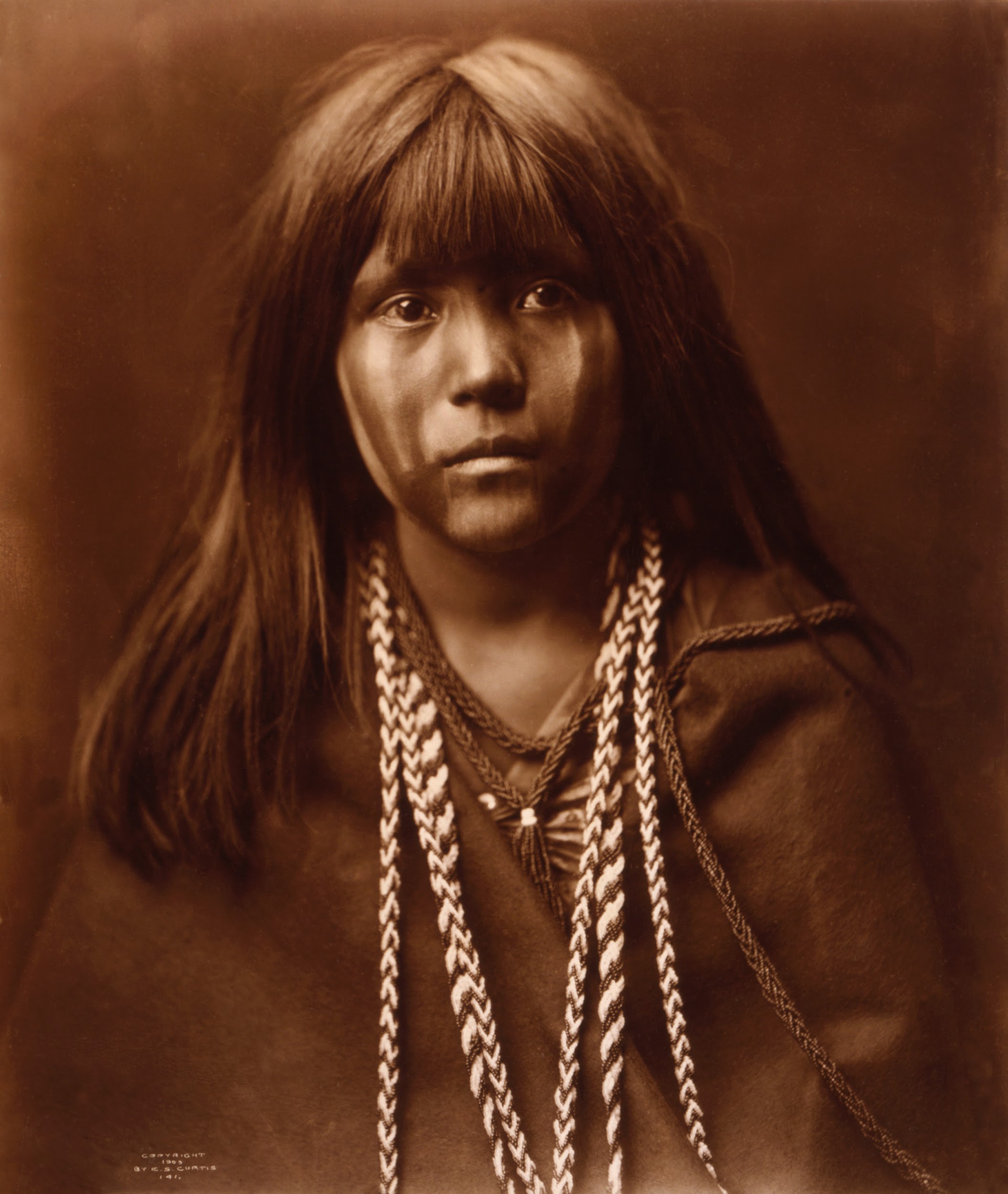 How they make their stuff.They use feathers to make there hats.They use brown string to make their  necklace.They use a sharp rocks and sticks to make their spears. They make their clothes out of animals skin.
.
Maidu Tribe. they are different from other people
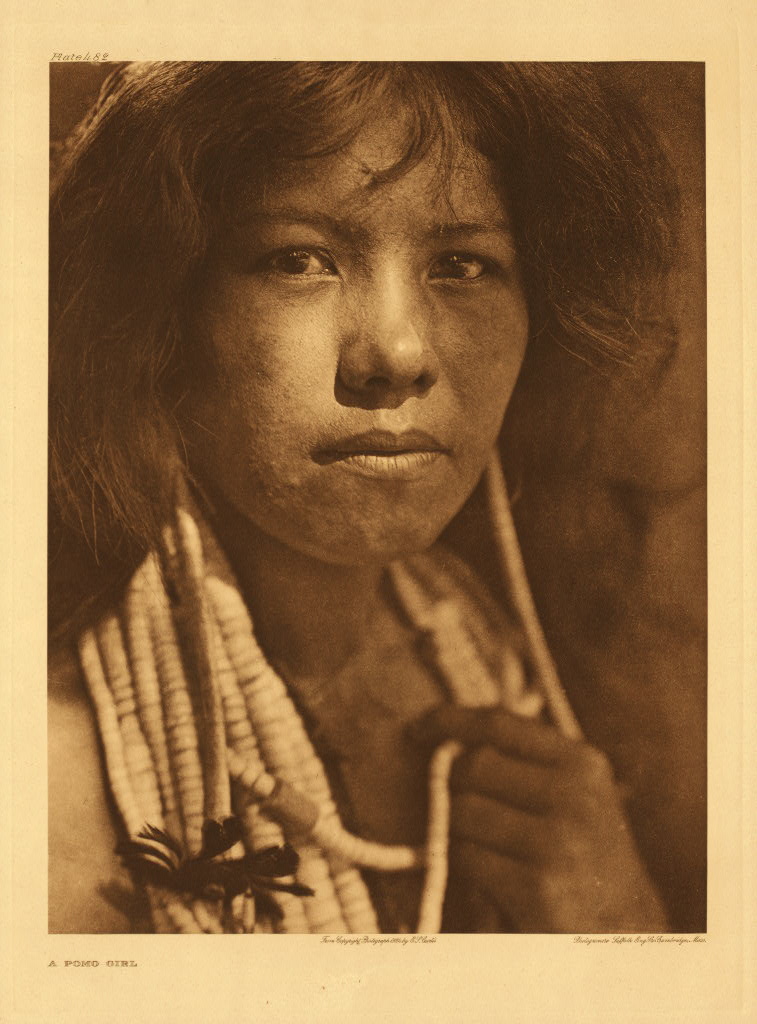 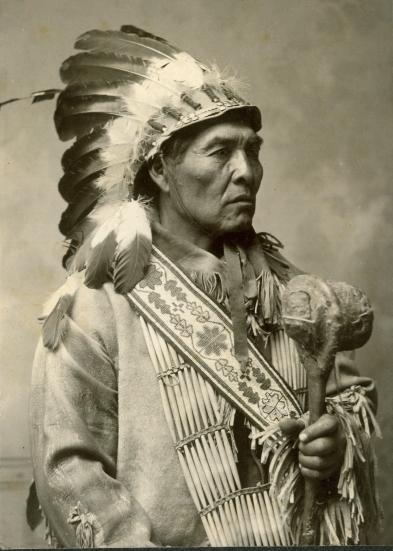 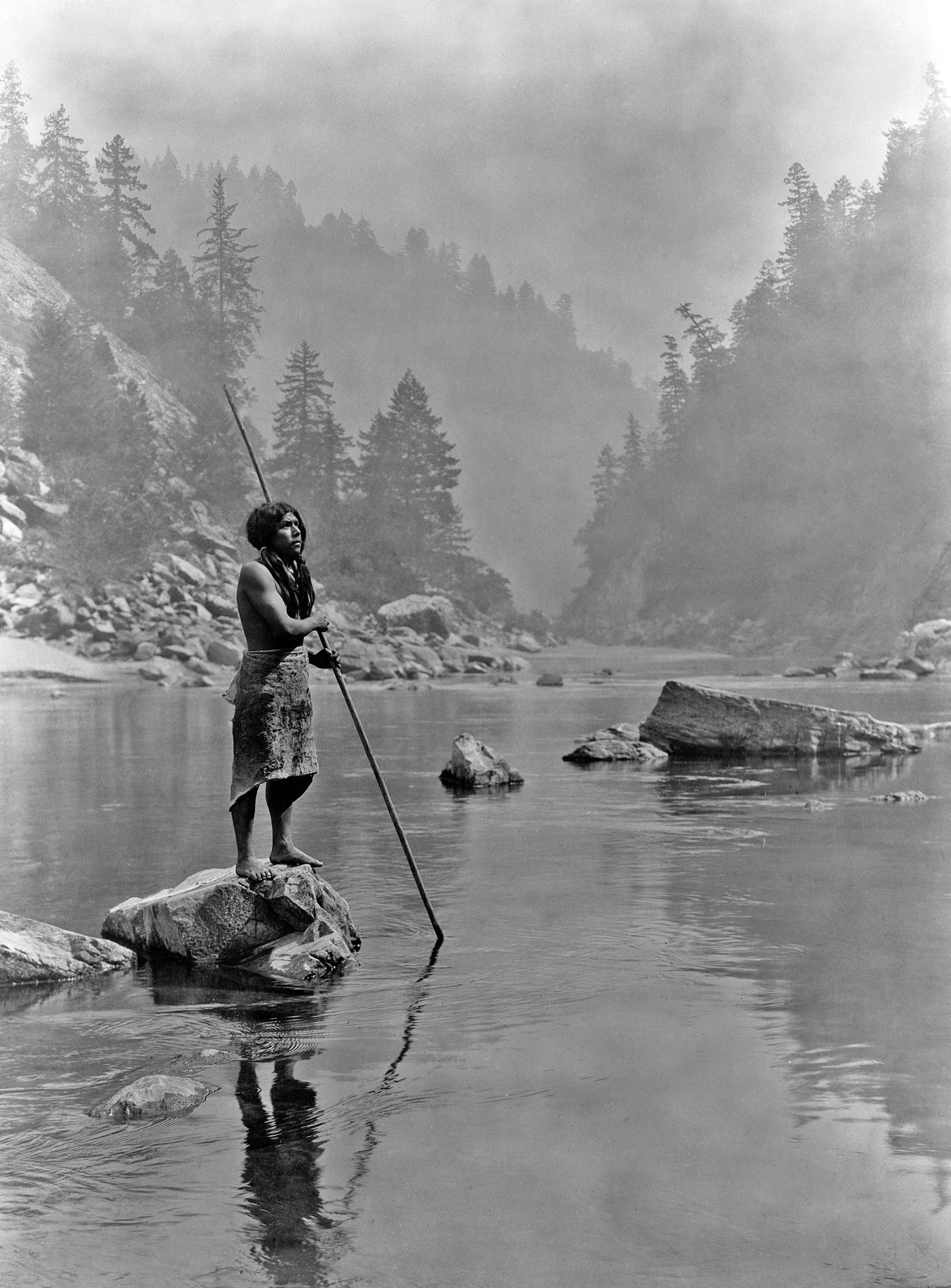 [Speaker Notes: This slide is the last slide.  You can add a picture or several pictures as an ending to your presentation.]